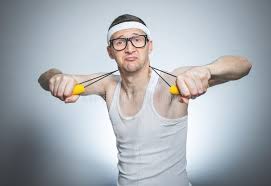 Conversation clubNov 8th, 7:30 pm
TESL-3050
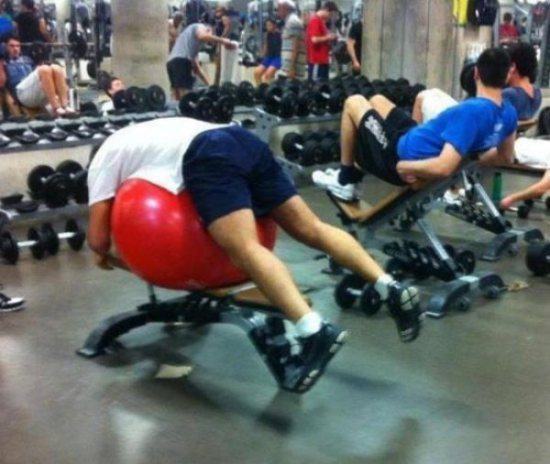 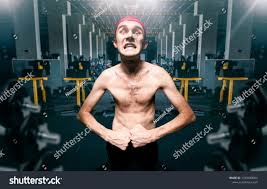 Today’s Topic: Fitness
How many times do you exercise per week? 

3-4 Times a week
Never
I enjoy sleeping
1-2 Times a week
which one OF THESE PICTURES IS Healthy living?
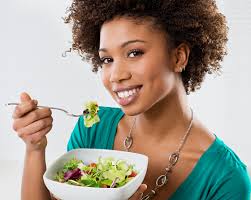 A
C
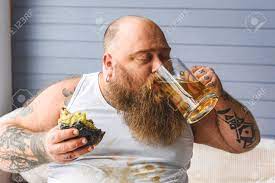 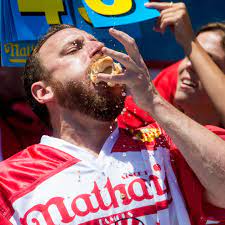 D
B
How has Fitness Helped you?
For example: 

Fitness has helped me by Reducing my stress
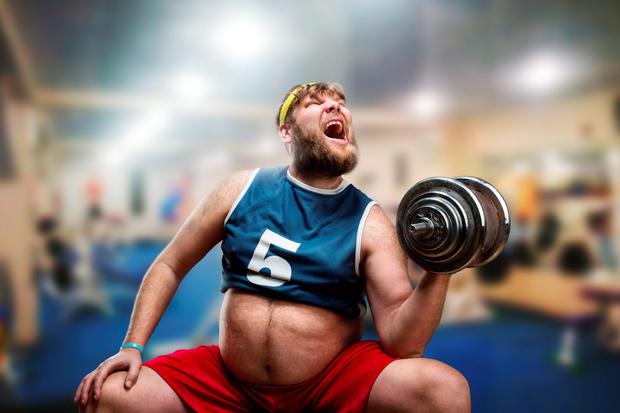 How do you intend to improve your health?
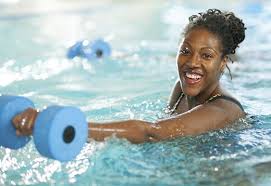 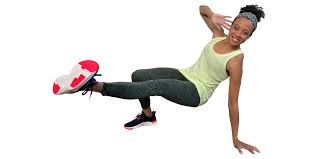 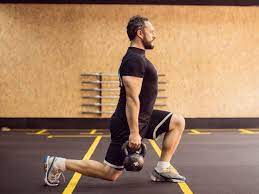 Game #1: Create a StoryYour superpower is the ability to make people sing, dance and burp randomly. You notice that every time you go to the gym, there is a certain person that bully’s and pushes people out of his way. Create a funny story on how you would take care this person.
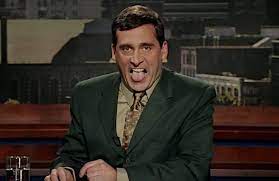 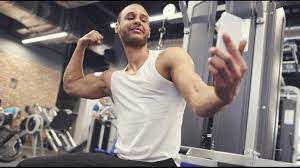 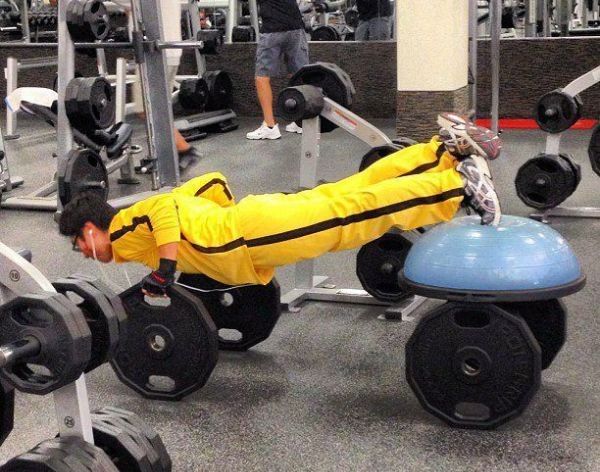 Game #1
After having encountered this induvial at the gym, I decided to put a stop to his garbage. One day, I got to the gym before him. I waited for him at a distance. When he entered the gym, and as many saw him enter, I decided to then release my powers. I first started with a burp, which was so loud that everyone in the gym heard it. Upon that, everyone started laughing at the bully uncontrollably. Immediately following this, I threw him my other powers of singing and dancing, to which he danced, “beat it” from Michael Jackson. People once again, laughed and took pictures. The bully could not take this humiliation and left. Moreover, this act  was posted everywhere on the internet. The bully never returned.
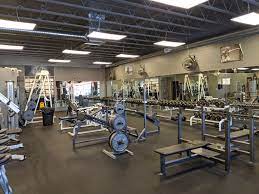 Game #2: In this game you will create a fitness plan for yourself
Exercises			Food(s)		     Days of the week	Running				Vegetables	     Monday
	Walking				Spaghetti 	     Tuesday		Weightlifting			Avocado		     Wednesday
	Hotdog eating contest		Chicken		     Thursday
	Beer Drinking			Pizza		     Friday
	Polka Dancing					     Saturday
							     Sunday
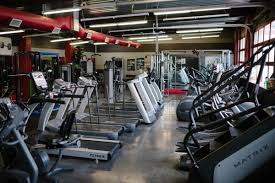 Fitness Plan
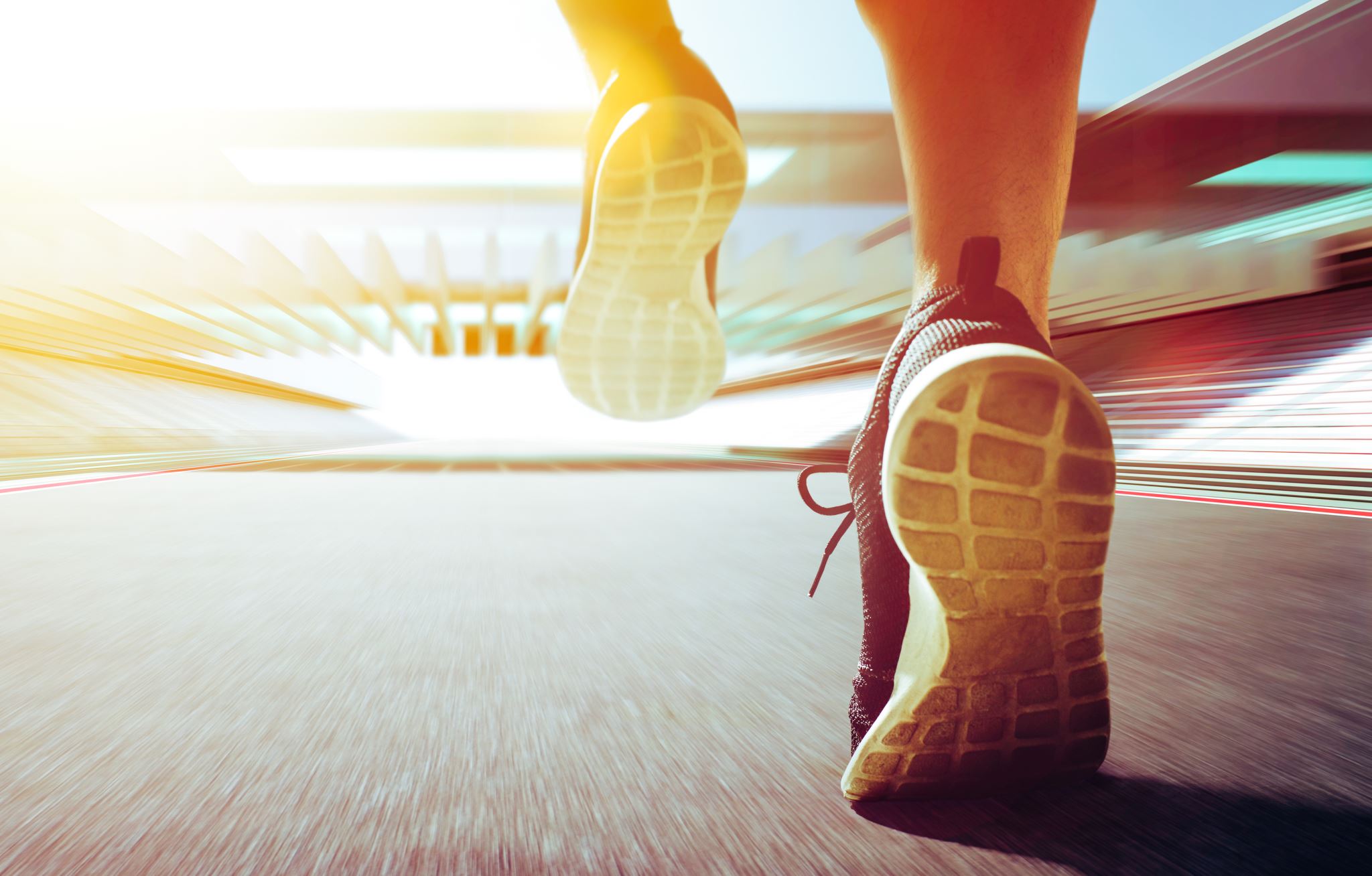 EXIT TICKET
Tell me one thing about you plan on doing for your fitness future